Impacts of Latency on Temsense One-pass Classification Results
Brian Junck M.Sc.
Senior Geophysicist
Project Background
Remedial Design - Initially two-pass technical approach
Morphed into One-pass
Some two-pass MQOs preserved  
Temsense one-pass on 113 grids
RTK and SLAM positioning
IVS data for 82 days
Data Processing
Initial processing performed using a modified workflow in v2021.2.1
Final processing performed in v2023.1.1 using One-pass workflow
2
Project Background
9 Seed Failures
QC Seeds all targeted < 0.25m 
QC Seed Classification Failures 
(3) Decision Statistic < 0.825
(6) Fit Coherence < 0.80
(1) Fit Location > 0.25m
No depth failures

Daily IVS MQOs pass
Ongoing SFTs Pass
No obvious issues with production data (speed, coverage, etc..)
Data levelling/filtering appropriate
3
Seed Classification Details
4
Root Cause Analysis
Data Review
Initial Evaluation and Tests
No indicators of latency issues based on IVS MQO review
data chip size + increasing number dipoles
Corrected majority of seed  failures, but not all
Deeper dive into IVS and latency
Method of latency assessment
Routine to assess latency at 0.01 sec increments
Indicators
Fit Coherence (Fit_Coh)
Library Match (LmStat_111toi)
5
IVS Configuration
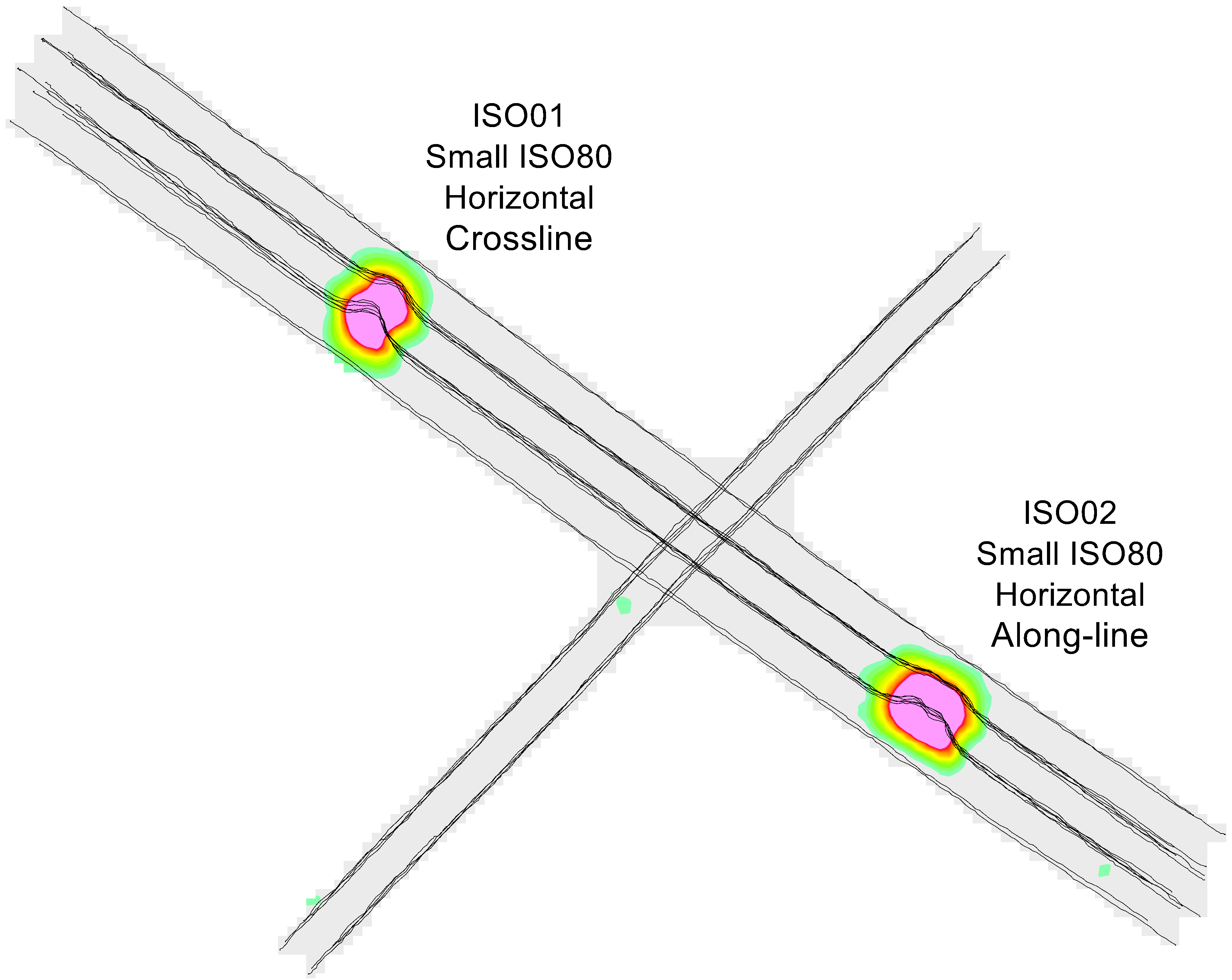 Initial IVS results
IVS configuration
Two Small ISO80 
1 Horizontal Cross-line
1 Horizontal Along-line
Daily collection of 3 passes
1 seed lane
2 offset
1 noise lane
Passing detection
Ongoing < 0.25m offset 
Passing classification results
Ongoing >0.90 LmStat, >0.80 Fit Coh
6
IVS Configuration
Latency: 0.00
Match Metric: 0.98
Fit Coh:	 0.92
Latency: 0.05
Match Metric: 0.98
Fit Coh:	 0.90
Latency: -0.13
Match Metric: 0.98
Fit Coh:	 0.96
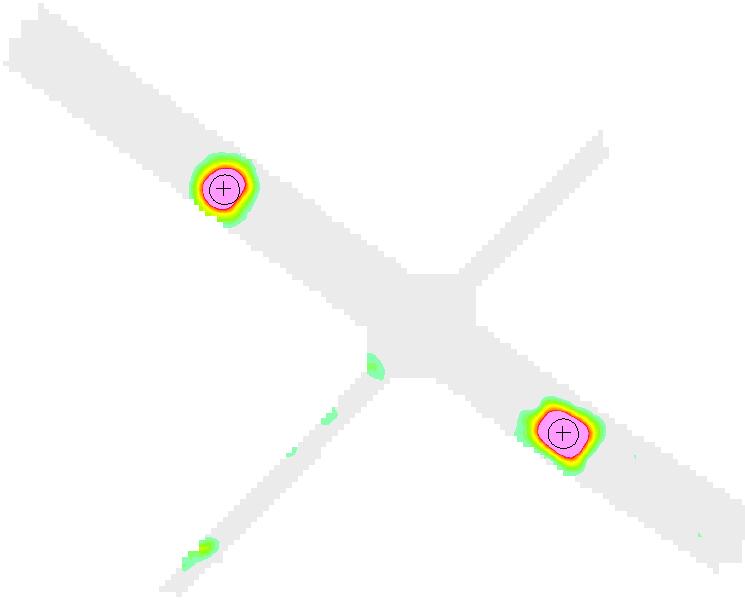 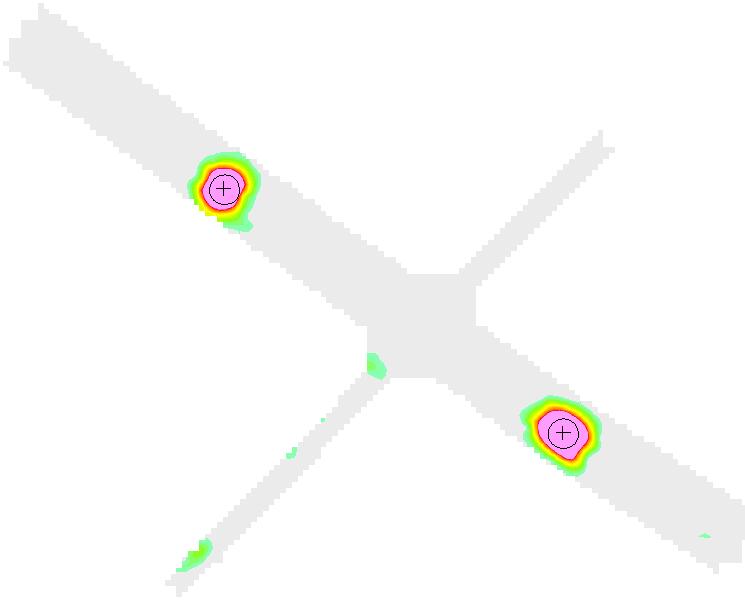 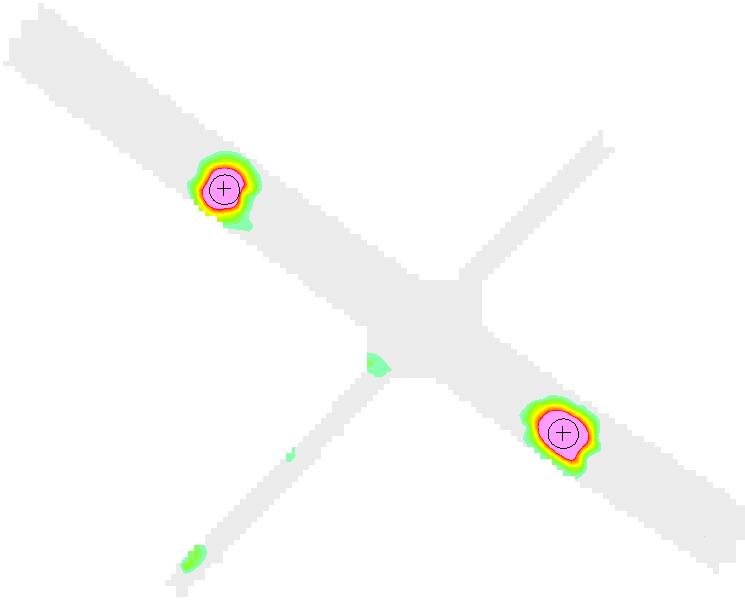 7
IVS Latency Assessments
RTK Latency – ISO01
SLAM Latency – ISO01
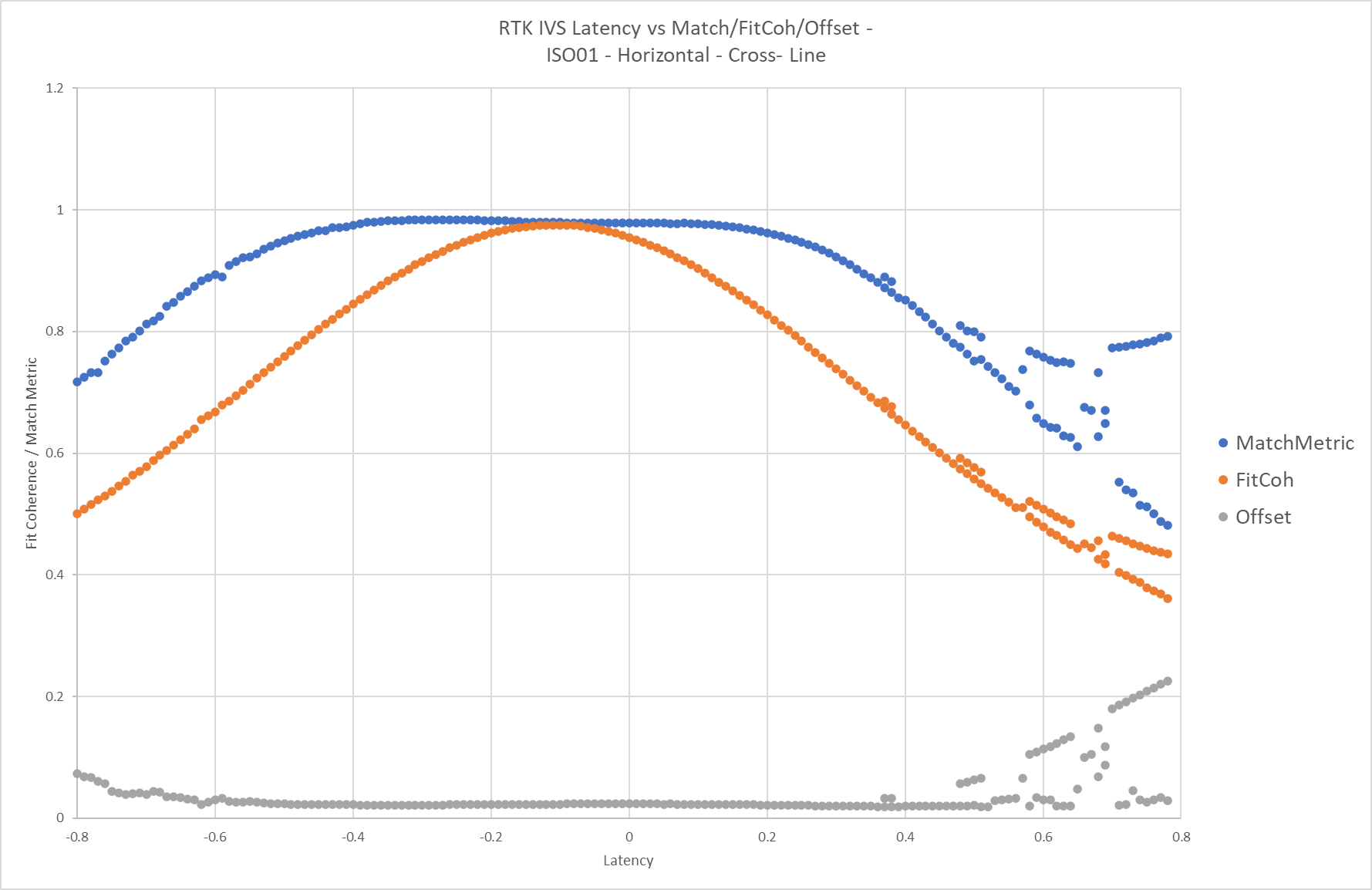 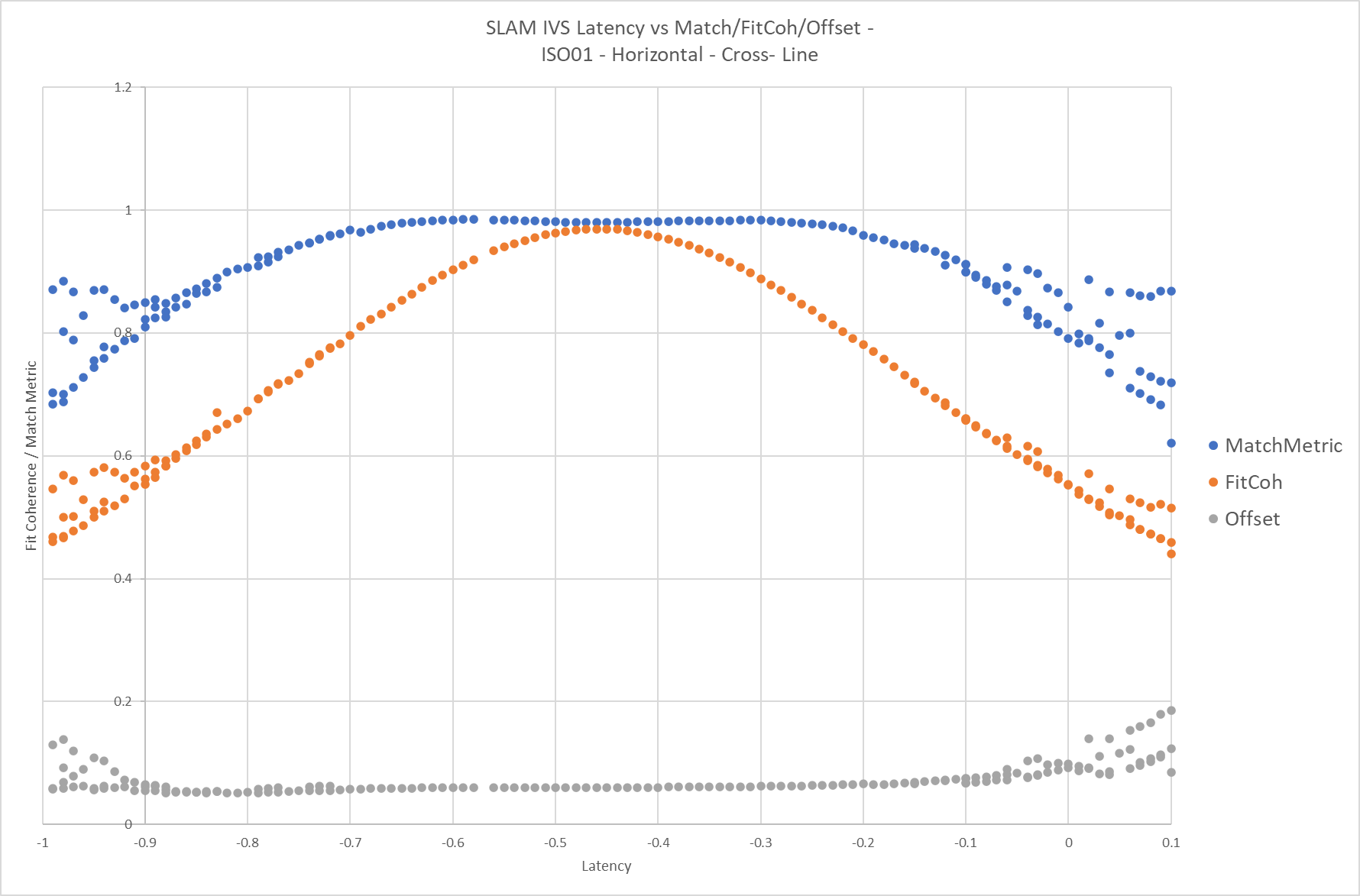 8
IVS Latency Assessments
RTK Latency – ISO02
SLAM Latency – ISO02
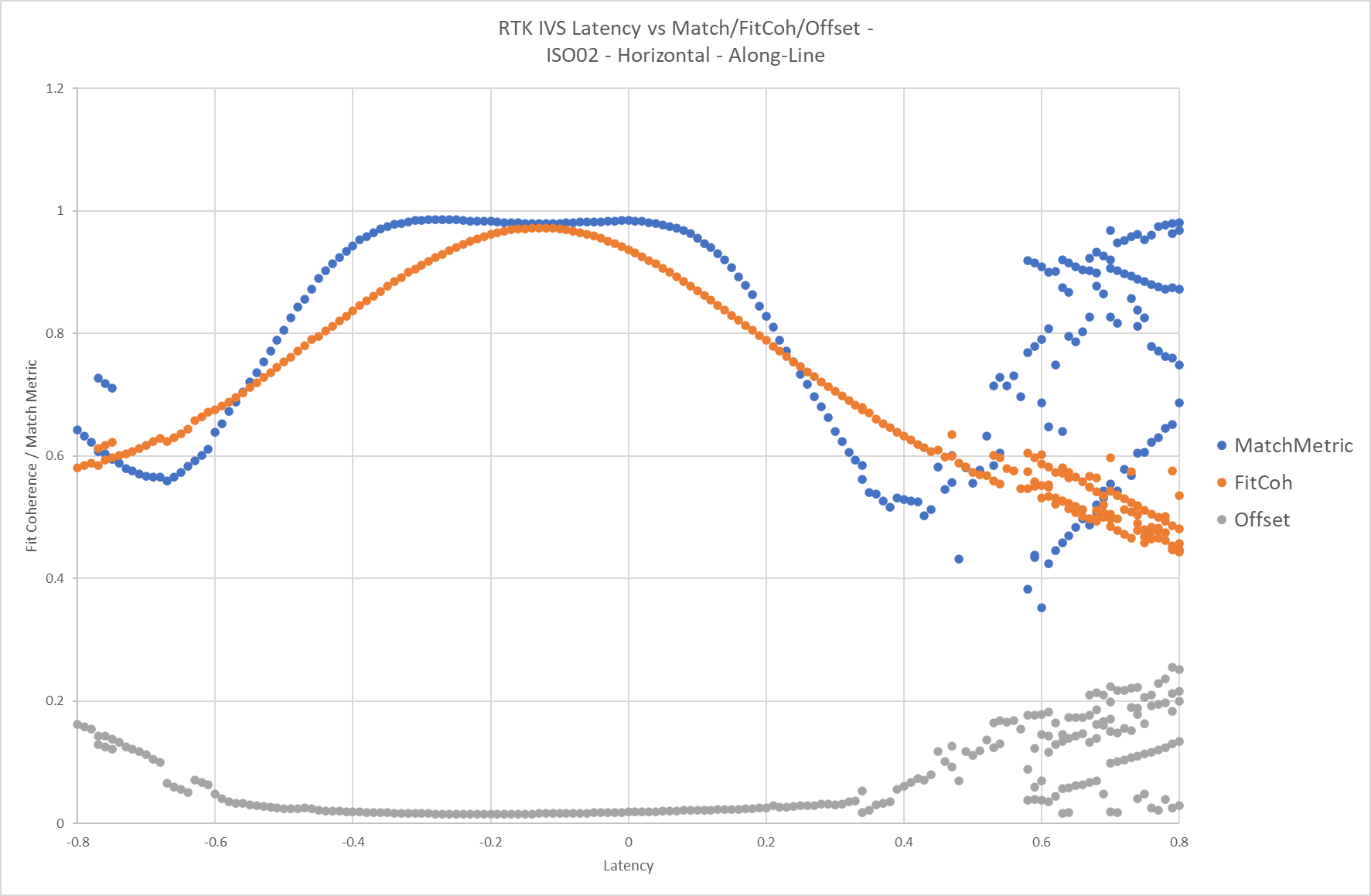 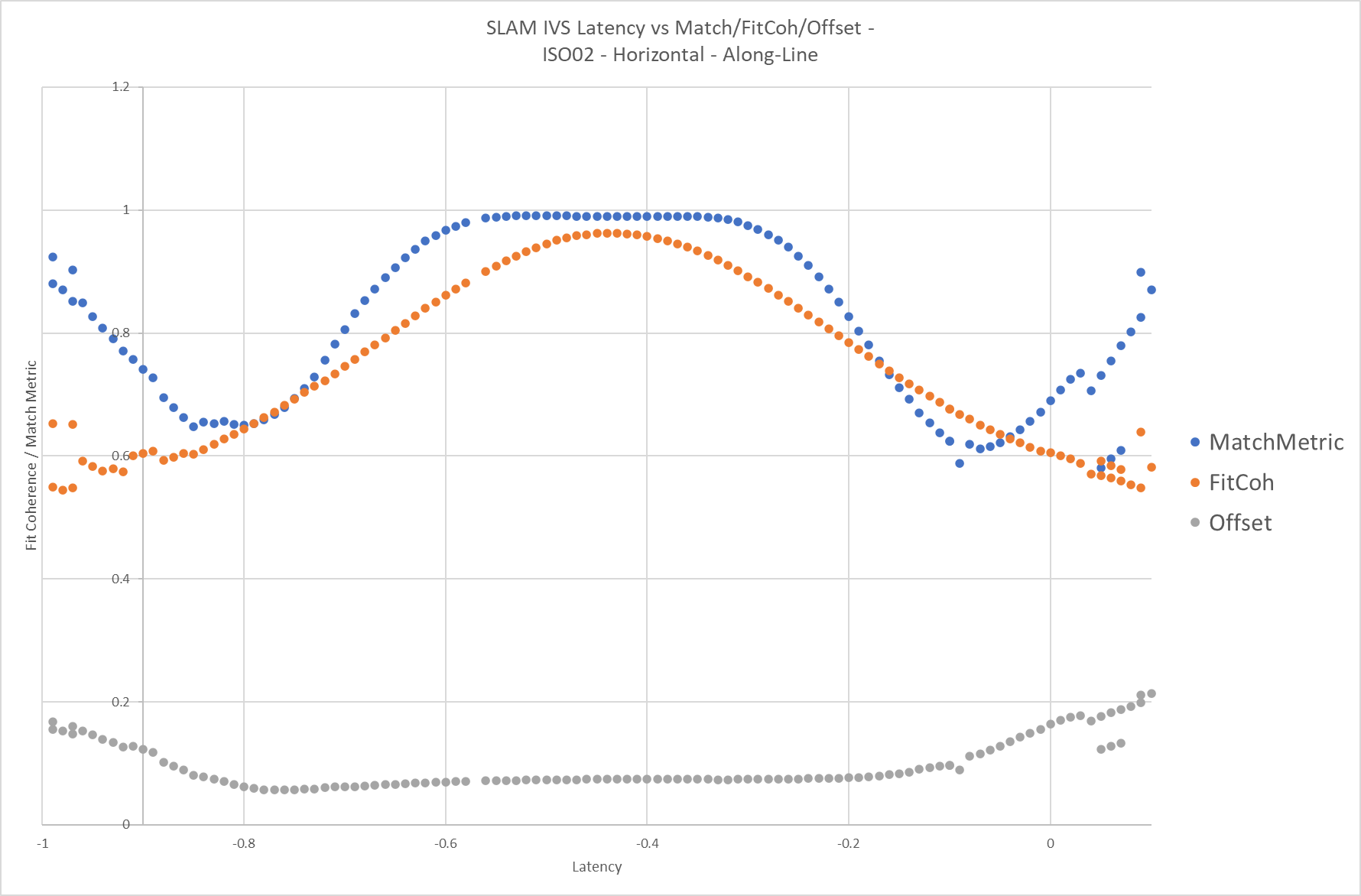 9
Grid Latency Assessments – Horizontal QC Seeds
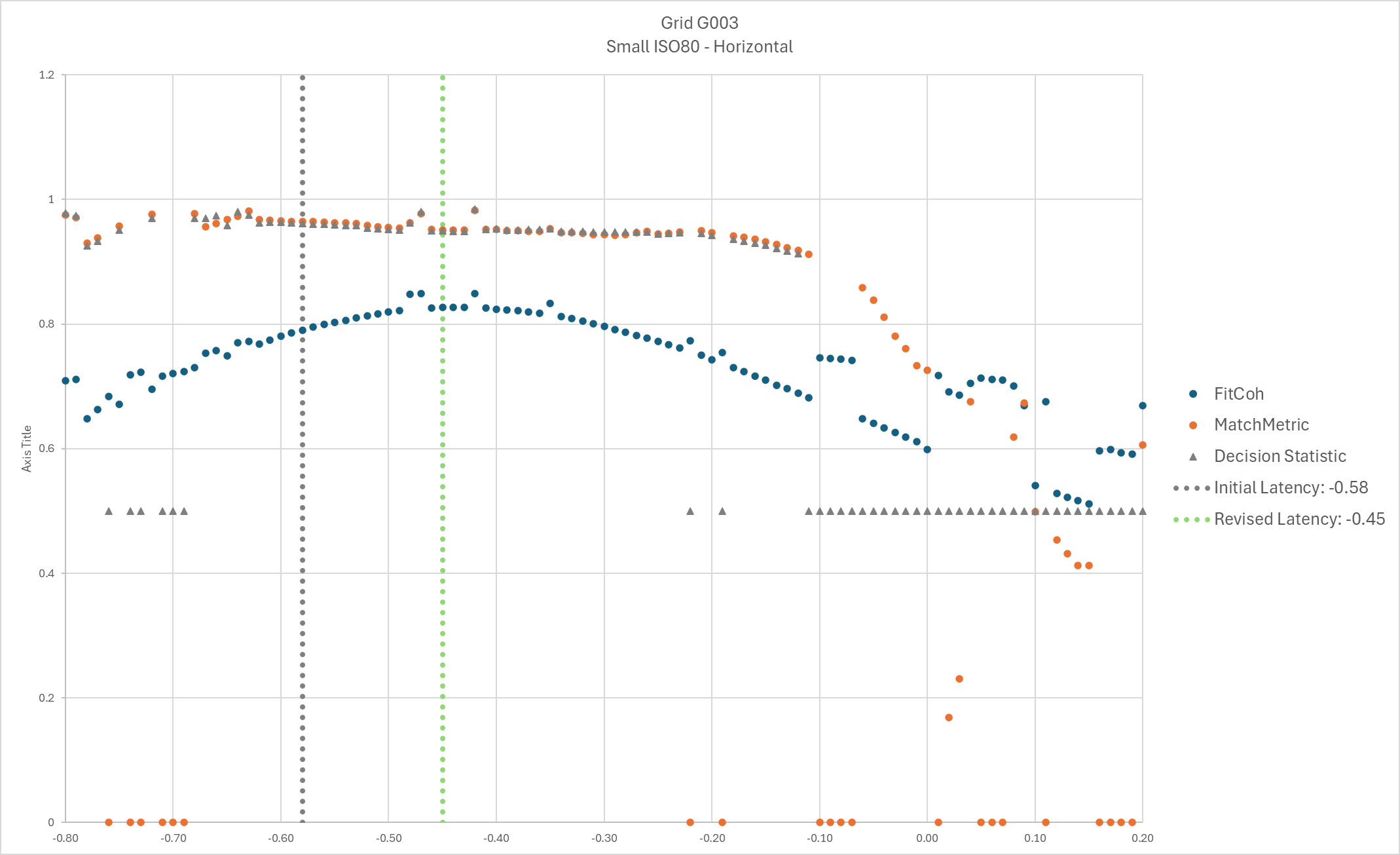 Grid G003 - SLAM
SMISO80 – Horizontal
Wide latency window
Match Metric > FitCoh
DS ~= Match Metric
10
Grid Latency Assessments – Horizontal QC Seeds
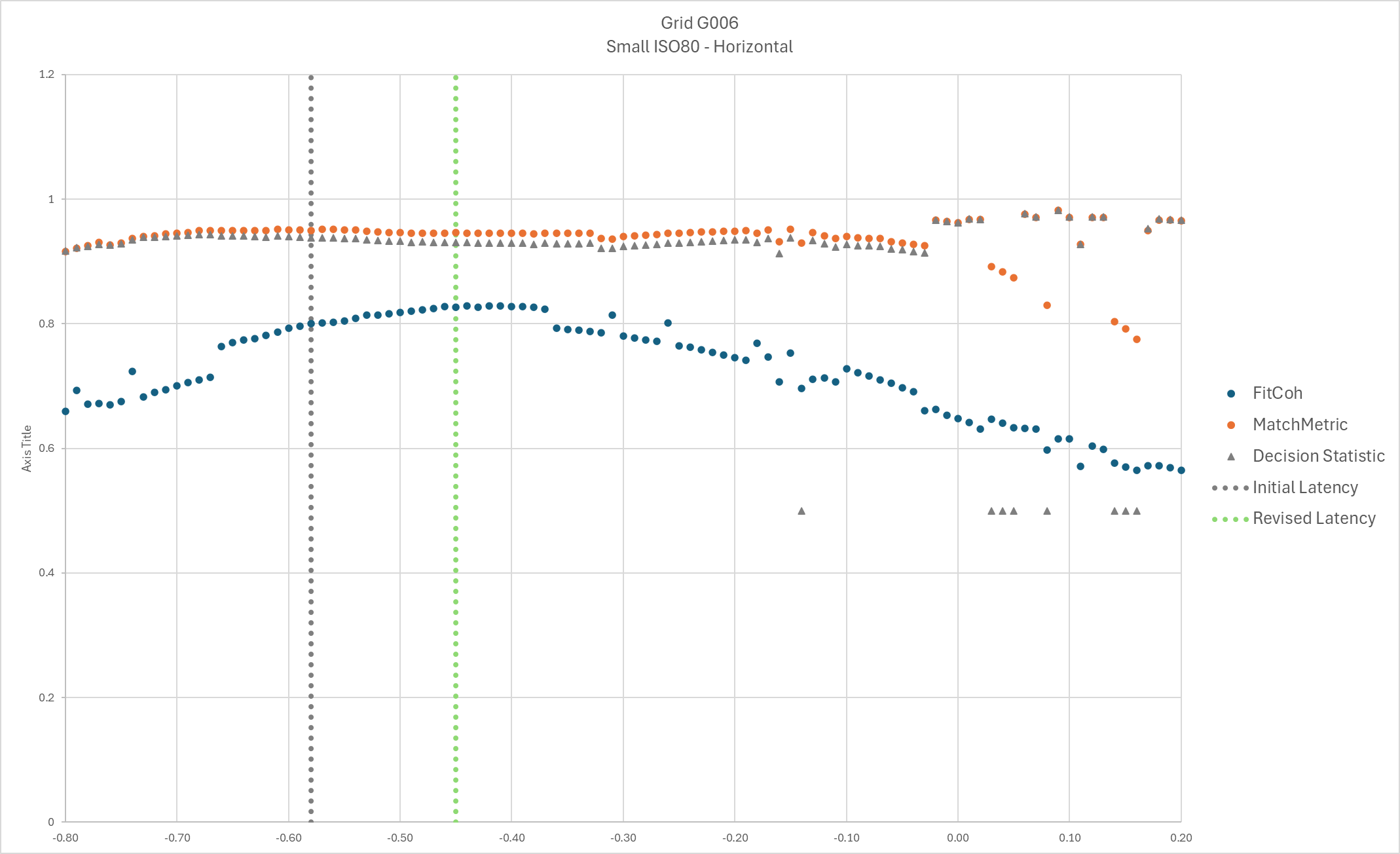 Grid G006 - SLAM
SMISO80 – Horizontal
Wide latency window
Match Metric > FitCoh
DS ~= Match Metric
11
Grid Latency Assessments – Vertical QC Seed
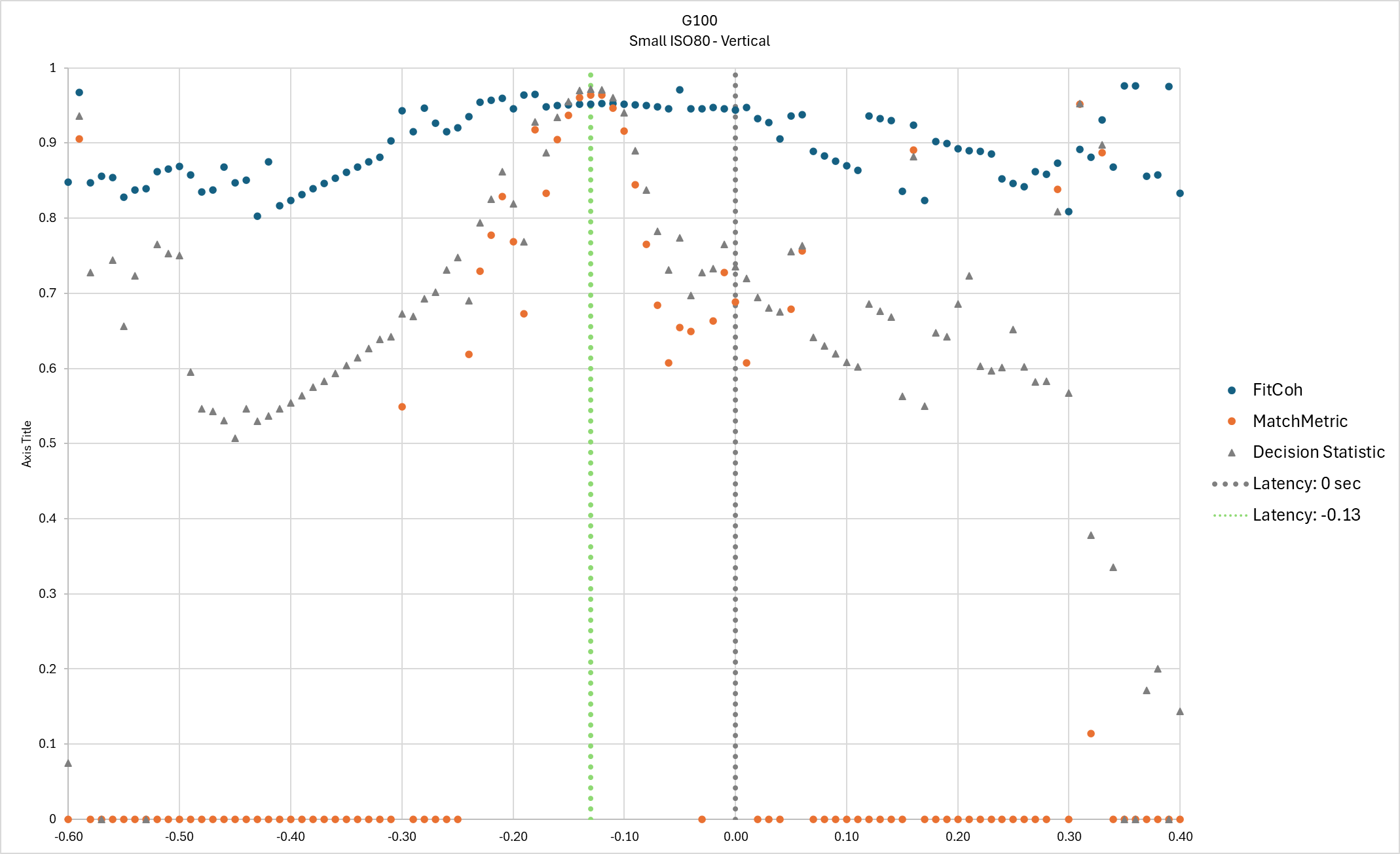 Grid G100
SMISO80 – Vertical
Narrow latency window
Match Metric < FitCoh
DS ≠ Match Metric
12
Production Grid Corrective Action
Revised latencies applied to production data
RTK:	-0.13 sec
SLAM:	-0.45 sec
Data reprocessed and reclassified
v2023.1.1 using one-pass workflow
QC Seeds pass
13
Conclusions
One-pass classification (2x2 Array Geometry)
Small latency adjustments make a large impact on classification
Vertical ISO
Narrower acceptable latency window
Horizontal ISO
Generally wider latency window
General comments
Good practice to include a vertical ISO in IVS
QC Seeding program should include vertical ISOs
Perform quantitative latency assessment of IVS – not just an ‘eyeball’ test
14